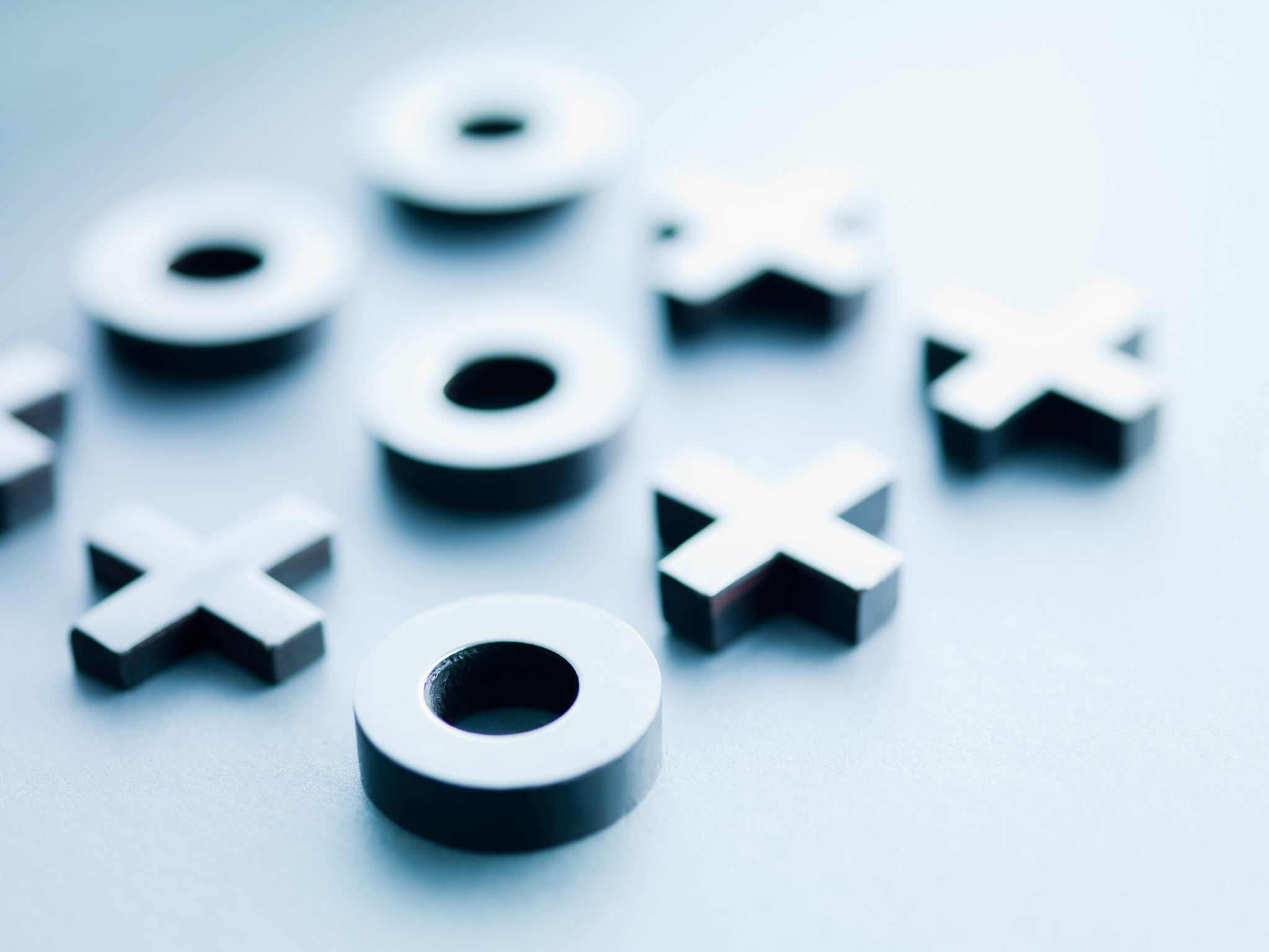 Moje   działaniach  w ramach realizacji programu pt. „Lider wiedzy i ochrony środowiska”.
Paweł Wiśniewski
         Klasa III  ACT 
Opiekun merytoryczny –
        Barbara Okleja 
    /nauczyciel biologii/
O dnia 4.05.2020 r obserwowałem warunki atmosferyczne 2 razy w ciągu dnia – w godz. porannych i popołudniowych przez 5 miesięcy do dnia 4.10.2020r


Największe opady były w  maju, lipcu i we wrześniu  słonecznym porankiem najbardziej pochmurnym miesiącem był sierpień 2020 r	
Najbardziej słonecznym miesiącem  był sierpień 2020  a najbardziej pochmurnymi miesiącami są  czerwiec i wrzesień 2020
 Najwyższa temperatura była w dniu 28 lipca 2020 r wynosiła 31stopni a najniższa wynosiła 5 stopni  6 maja 2020r.
Najbardziej bezwietrznym miesiącem był październik do 5.10.2020 najbardziej wietrznym był wrzesień 2020 r
Obserwacje badania Przeprowadzenie codzienne (2 razy w ciągu dnia – w godz. porannych i popołudniowych) obserwacji warunków atmosferycznych (temperatura, opady, zachmurzenie, wiatr)
W miesiącu wrześniu 2020 r miało odbyć się spotkanie z dr hab. Beata Feledyn- Szewczyk, prof. Instytutu JUNG Puławy .Jednak  ze wzgędu na COVID -19,nie odbyło się.Odbyło się wideo-spotkanie , gdzie dr hab. Beata Feledyn- Szewczyk, prof. Instytutu JUNG Puławy zapoznała mnie z projektami , które realizuje Jej zainteresowania badawcze koncentrują się wokół zagadnień ekologii rolniczej, oddziaływania rolnictwa na środowisko, systemów produkcji rolnej, rolnictwa ekologicznego, bioróżnorodności, biologicznej ochrony roślin. Ważnym nurtem w pracy naukowej i działalności upowszechnieniowej są badania nad doskonaleniem agrotechniki zbóż w rolnictwie ekologicznym. Ponadto była wykonawcą w 6 projektach międzynarodowych, 5 projektach krajowych (NCN, NCBiR, POIG) oraz kierowała projektem badawczym własnym MNiSW (2010-2013). Obecnie uczestniczy w realizacji projektu NCBiR „Nowe rozwiązania biotechnologiczne w diagnostyce, zwalczaniu i monitoringu kluczowych patogenów grzybowych w ekologicznej uprawie owoców miękkich (EcoFruits) (2018-2022).
Efektem działalności dr hab. Beaty Feledyn-Szewczyk jest 55 oryginalnych publikacji naukowych i 18 popularno-naukowych oraz 14 materiałów szkoleniowych i instrukcji wdrożeniowych.Bardzo zaciekawiła mnie działalność naukowa z dr hab. Beata Feledyn- Szewczyk, prof. Instytutu JUNG Puławy i chętnie w przyszłości skorzystam z uwag .
Zapoznałem z dr hab. Beata Feledyn- Szewczyk, prof. Instytutu JUNG Puławy z założeniami Programu pn.: „Lider wiedzy i ochrony środowiska”, przedstawiłem swoje działania ,które dr hab. Beata Feledyn- Szewczyk, prof. Instytutu JUNG Puławy powiedziała ,ze popiera. Było to dla mnie miłe i budujące.
Uczestnictwo w charakterze wolontariusza bądź członka zespołu w badaniach prowadzonych przez uczelnie wyższe, instytuty badawcze, organizacje pozarządowe, fundacje i inne instytucje prowadzące badania (tylko 1 projekt badawczy – 5 pkt).
Wykonanie i wywieszenie pod nadzorem nauczyciela budek lęgowych, schronów, domków dla gatunków wymagających czynnej ochrony.
ZADANIE OCHRONA ŚRODOWISKA
W dniu 3.10.2020r w lesie nauczyciela Cezarego Jońskiego zostały zawieszone budki lęgowe dla gatunków wymagającej  czynnej ochrony.
Przygotowanie opracowania dotyczącego form ochrony lub gatunków i siedlisk chronionych lub programów czynnej ochrony przyrody na pobliskim obszarze, do 50 km od miejsca zamieszkania.
ZADANIE : OCHRONA PRZYRODY
W czerwcu 2020  wspólnie z nauczycielem biologii  Panią Barbara Okleja dokonaliśmy analizy materiału zebranego przed pandemią w listopadzie 2019 r przez Szkolne Koło Ochrony Przyrody ,Pomników na terenie Miasta Ryki .
Formułowanie wniosków odbywało się za pomocą poczty elektronicznej i Messenger.

W  gminie  Ryki  jest  obecnie 19 pomników .My zajęliśmy się Pomnikami przyrody w mieście Ryki  są 
Dąb szypułkowy „Wolność” w Rykach - ul. Plac Wolności w drzewostanie parkowym
Dąb szypułkowy „Jan” w Rykach - ul. Wspólna w pasie drogowym
Modrzew europejski „Marian” w Rykach - teren plebanii
Dąb szypułkowy „Stanisława” w Rykach - teren kościoła przy ogrodzeniu od strony alei ks. Jana Rozwadowskiego
Dąb szypułkowy „Józef” w Rykach - ul. Żytnia 30 prywatna posesja
Nie odbył się rokroczny pomiar pomników ze względu na pandemie COVID -19
Przygotowanie opracowania dotyczącego form ochrony lub gatunków i siedlisk chronionych lub programów czynnej ochrony przyrody na pobliskim obszarze, do 50 km od miejsca zamieszkania
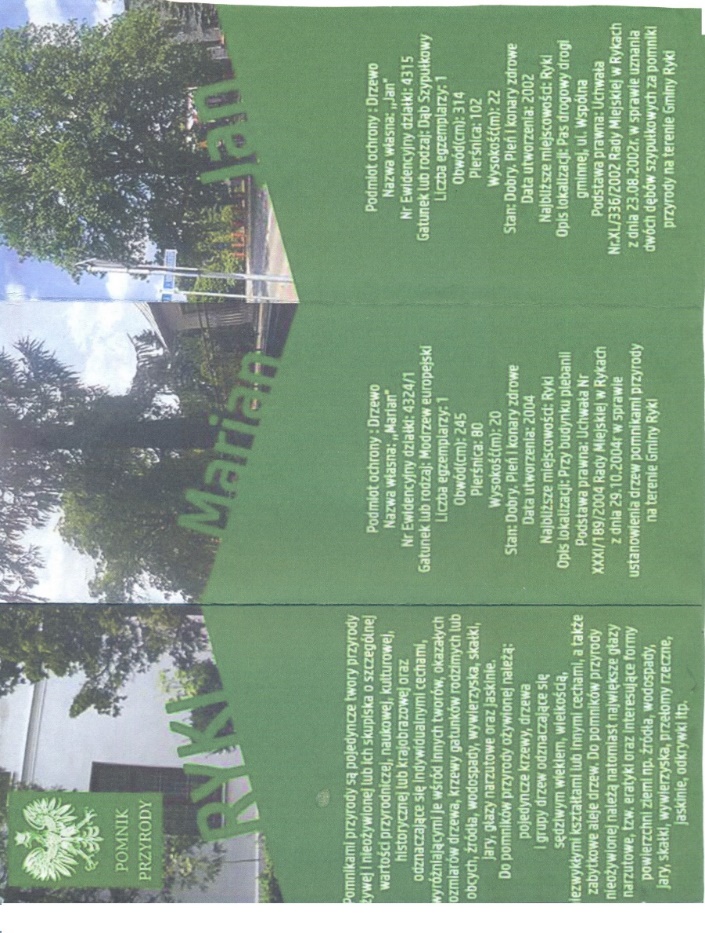 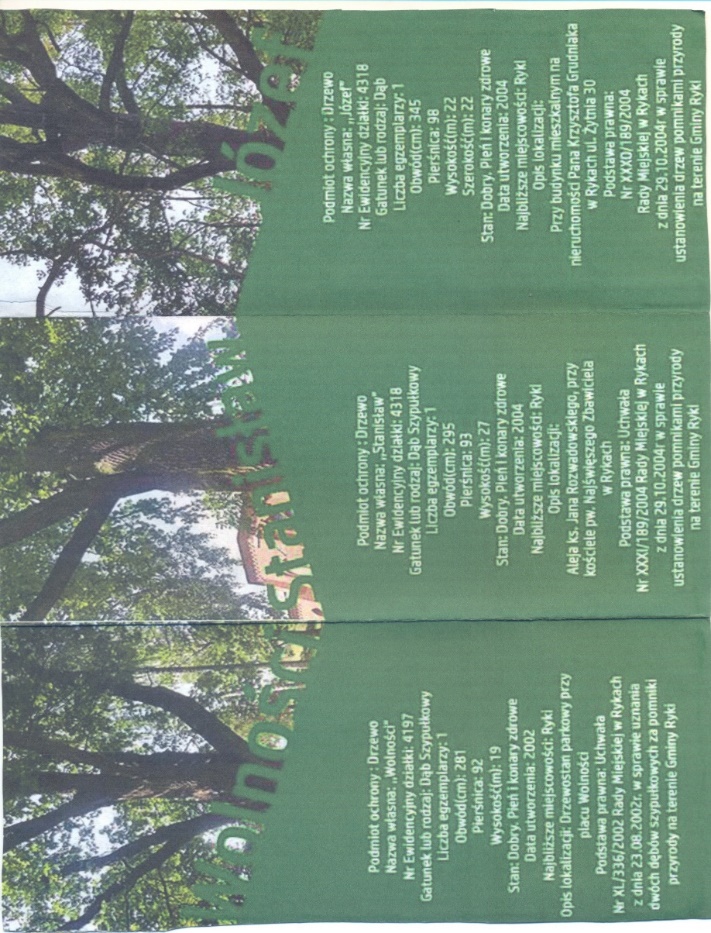 Projekt stworzenia pomników przyrody został zrealizowany wraz z członkami Koła Młodego Ekologa i nauczycielami biologii i geografii.
Przygotowanie opracowania dotyczącego gminnych/miejskich programów/projektów związanych z ochroną środowiska.
ZADANIE OCHRONA ŚRODOWISKA
W  czerwcu 2020  r opracowałem  wspólnie z nauczycielem biologii – Barbarą Okleja program  pod hasłem:
Moje działania na rzecz o Moje działania na rzecz ograniczenia energii w powiecie i gminie Ryki
„CZYSTE POWIETRZE- WYZWANIEM XXI WIEKU”
Program  Pani Okleja  złożyła do Starostwa Powiatowego w Rykach  ,został pozytywnie zatwierdzony do realizacji  jednak na COVID -19 dopiero na 2021 r.

Program miał być realizowany od  15 września 2020  r do 30 listopada 2020 r/ jednak na COVID -19 dopiero na 2021 r.
Adresatem są uczniowie klas I ,II i III technikum ZSZ Nr 1 im. Władysława Korzyka w Rykach
Autorami programu są Barbara Okleja/nauczyciel biologii;  Paweł Wiśmiewski
ZADANIE OCHRONA ŚRODOWISKA
Uporządkowanie swojego lokalnego świata; zorganizowanie lokalnej akcji sprzątania środowiska naturalnego.
ZADANIE OCHRONA ŚRODOWISKA
W naszej szkole została zorganizowana akcja sprzątania świata w naszej okolicy. W przedsięwzięciu wzięło udział .. uczniów oraz nauczyciel pod którego opieką znajdowali się uczniowie
Sprzątamy… dzisiaj
Odbycie spotkania z przedstawicielem instytucji działającej na rzecz edukacji i ochrony środowiska
ZADANIE INNA AKTYWNOŚĆ
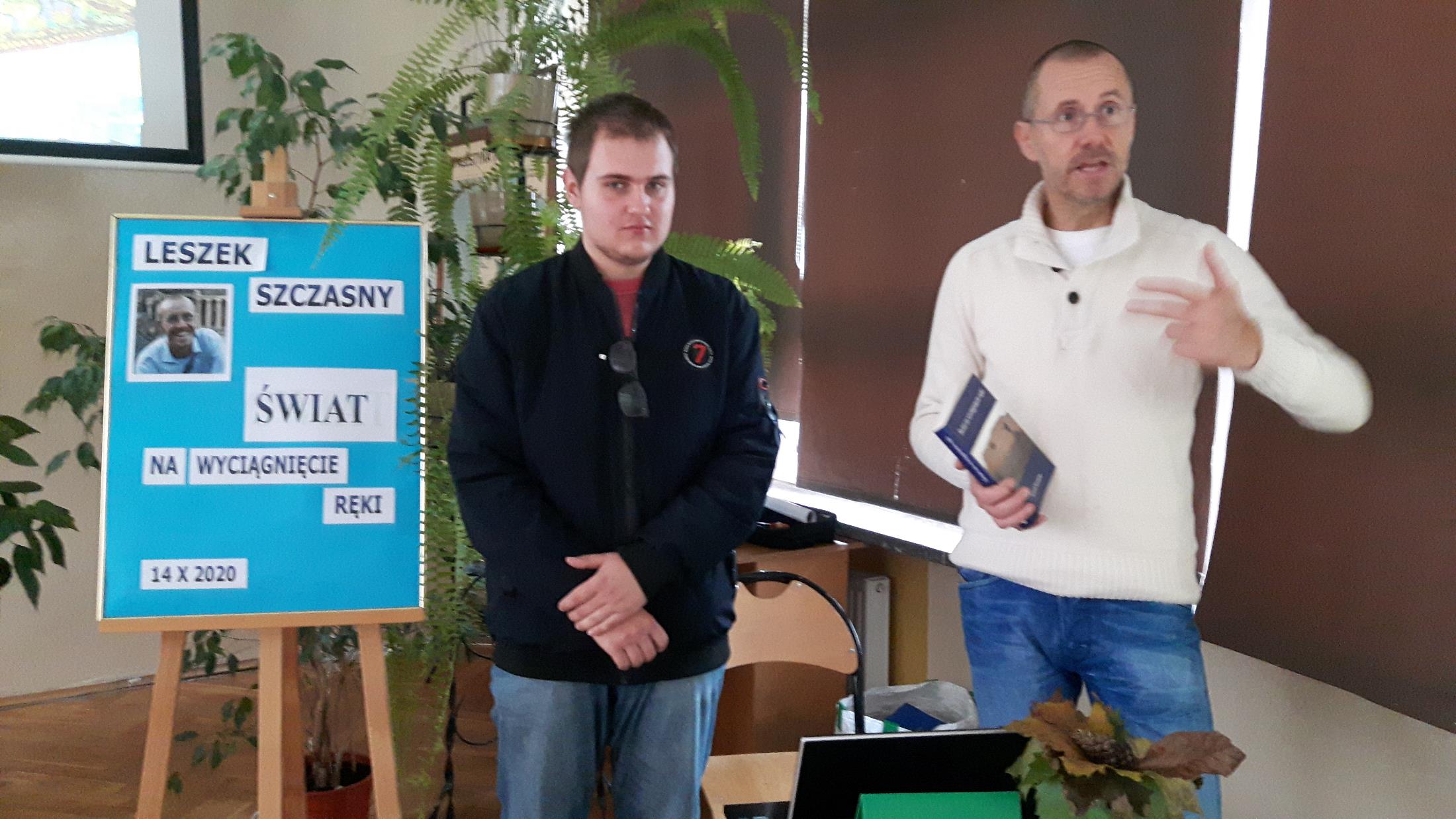 Spotkania
W dniu 14 października odbyło się spotkanie z politologiem, filozofem Leszkiem Szczasnym. Opowiadał o swojej wyprawie po ciekaw
Spotkanie
Przygotowanie prezentacji multimedialnej na temat lokalnej edukacji ekologicznej, ochrony przyrody lub ochrony środowiska w oparciu o dokonane działania i zaprezentowanie jej publicznie.
ZADANIE : INNA AKTYWNOŚĆ
Przygotowanie ulotki (2 strony formatu A4) o problemie smogu i walki z tym zjawiskiem oraz przekazanie ulotek seniorom oraz innym mieszkańcom okolicznych miejscowości
W dniu 9.10.2020r podczas mojej wizyty w Bibliotece zostały doręczone ulotki zaprojektowane i wydrukowane przeze mnie również zostały rozdane w dniu 13.10. 2020r nauczycielom ZSZ nr 1 im Władysława Korżyka
Przygotowanie ulotki (2 strony formatu A4) o roli i znaczeniu pszczół miodnych i dzikich w przyrodzie i sposobach ochrony pszczół oraz przekazanie ulotek seniorom i innym mieszkańcom okolicznych miejscowośc
Ulotka o walce ze smogiem
Podczas przygotowywaniu ulotki brałem pod uwagę aby była widoczna i  miała ważne informacje aby każdy czytający wiedział skąd się bierze smog i co może zrobić aby poprawić stan powietrza Na 1 stronie jest pytanie aby każdy mógł na nie odpowiedzieć prze które okulary chce widzieć swoje otoczenie
Ulotka o znaczeniu pszczół w przyrodzie
Na 1 stronie przedstawiłem zdjęcie pszczoły na kwiatku. Na  drugiej strony napisałem informacje  o znaczeniu pszczół  i jak ich chronić aby każdy czytający  wiedział  co zrobić  aby uniknąć  wyginiecie pszczół
W dniu 7 maja 2020 r został założony przeze mnie  ogród roślin miododajnych wśród zagonków warzyw 
W skład mieszanki wchodzimy m.in. Koniczyna krwistoczerwona, gorczyca biała ,facelia błękitna , gryka, ogórecznik chaber bławatek.
Co  2 tygodnie  robiłem  zdjęcia ogrodu ,aż do dnia 27 sierpnia 2020 ponieważ wszystkie rośliny zakwitły i zaczęły usychać.
Ogród  roślin miododajnych
7 maja 2020 r-    czerwiec 2020
Lipiec – sierpień  2020
27 sierpnia 2020 r
Program  umożliwił mi zdobyć nowej  wiedzy i umiejętności w zakresie ochrony środowiska . 
Nauczył mnie cierpliwości w procesie badawczym.
Zainspirował do działania. 
Dziękuję za opiekę i pomoc nauczycielowi biologii – Barbarze Okleja.
                                  Paweł Wiśniewski.
Podsumowanie